2017-2018
INSCRIPTIONS OPUSS
Compétitions DE DISTRICT, DEPARTEMENTALE, ACADEMIQUE.
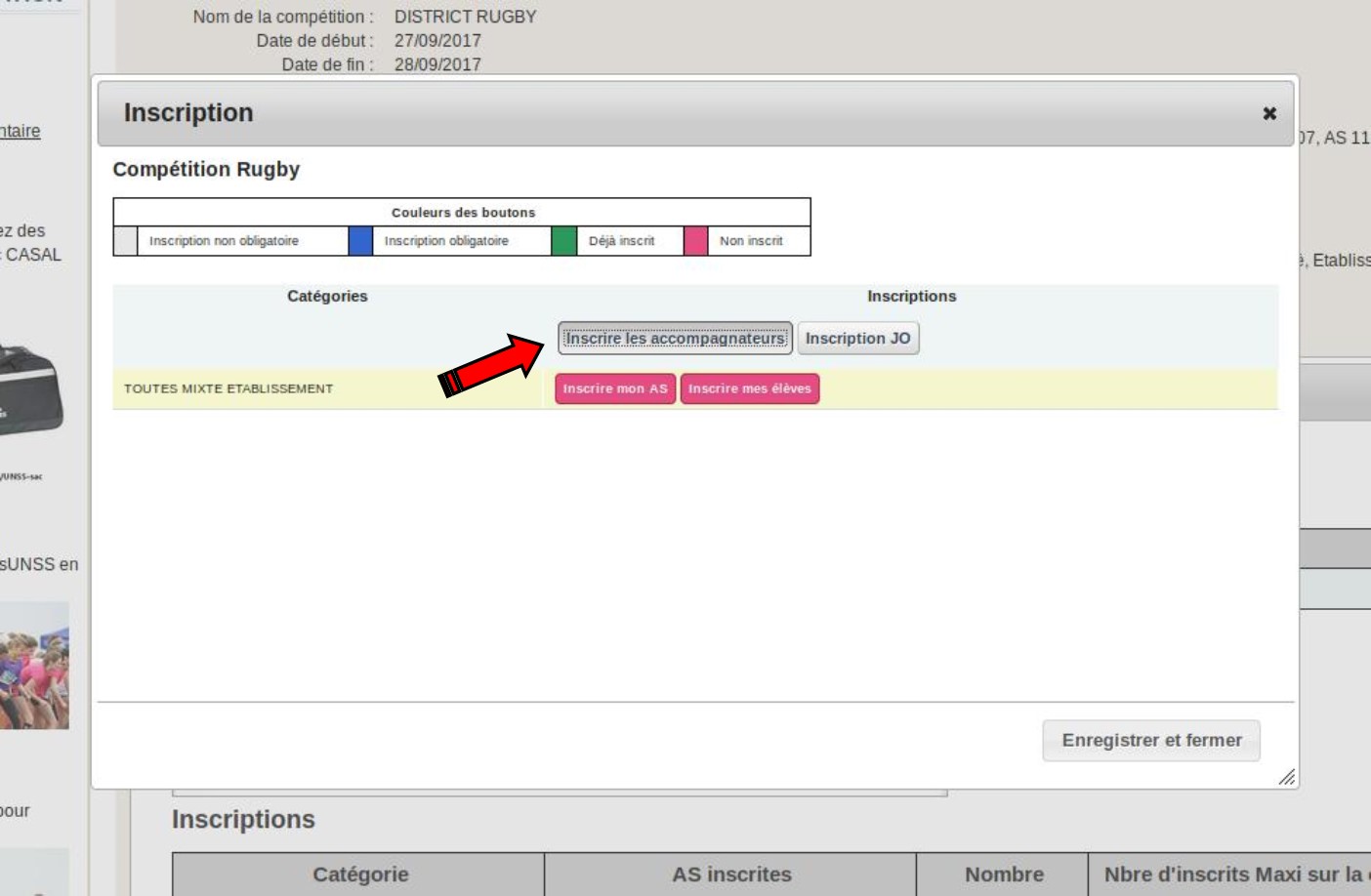 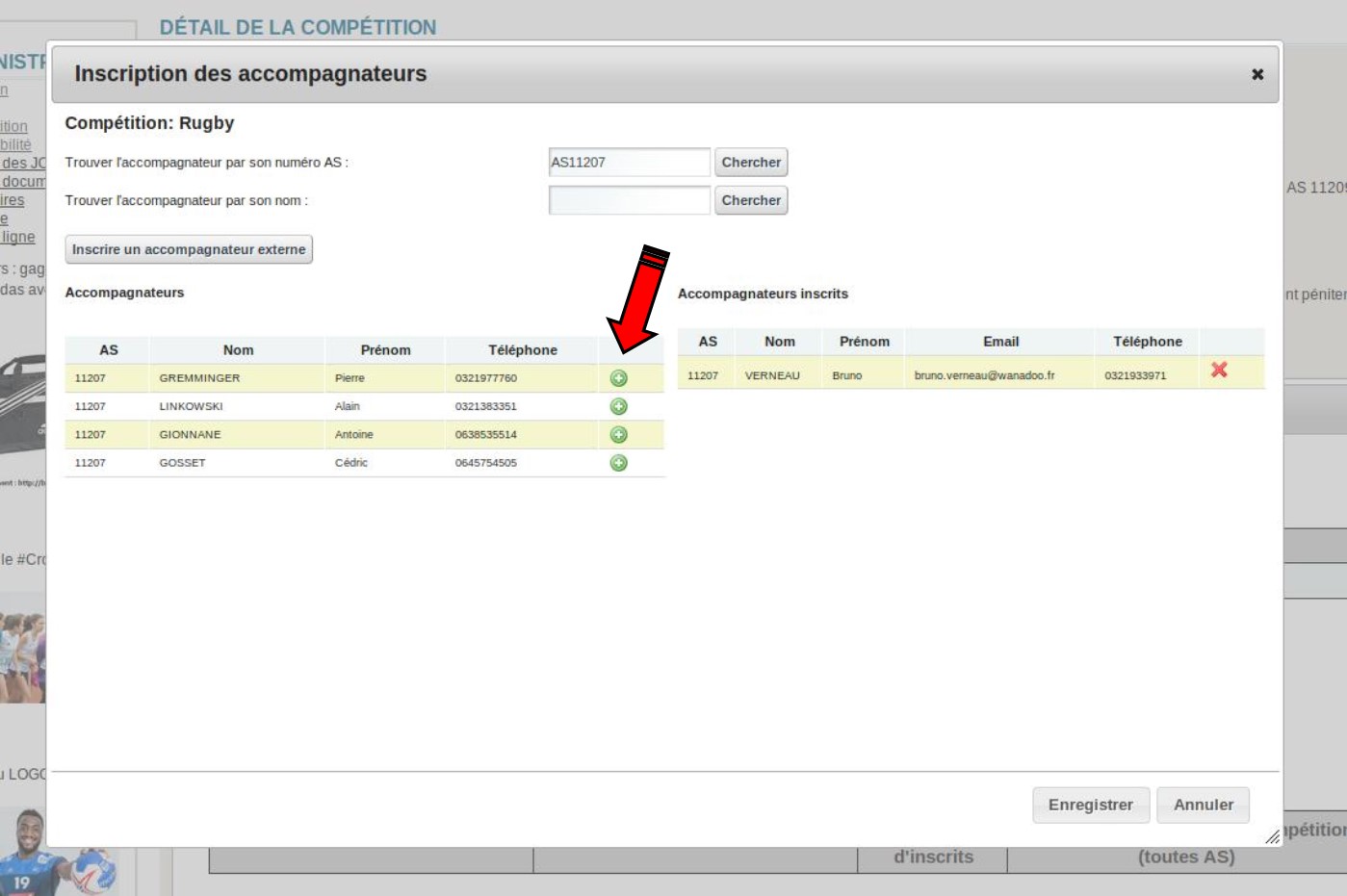 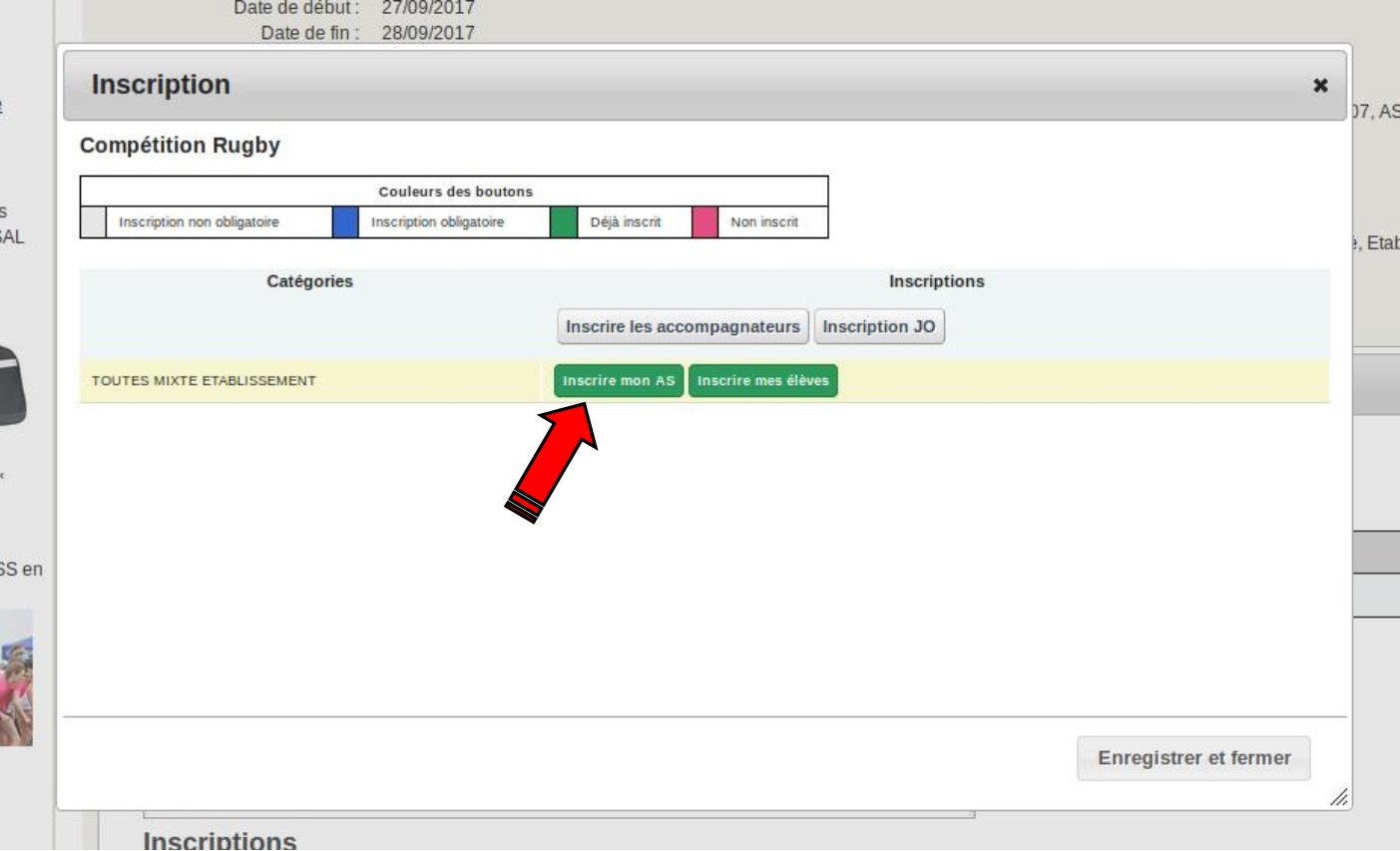 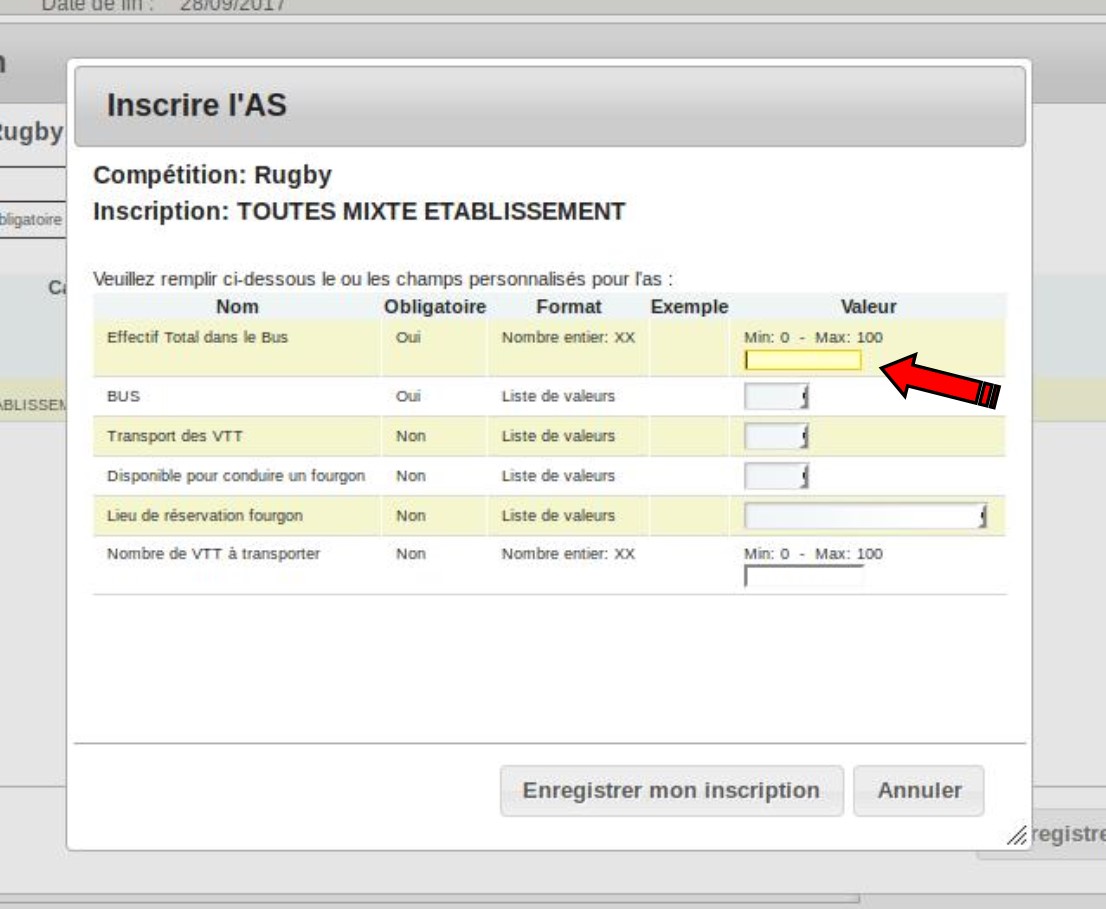 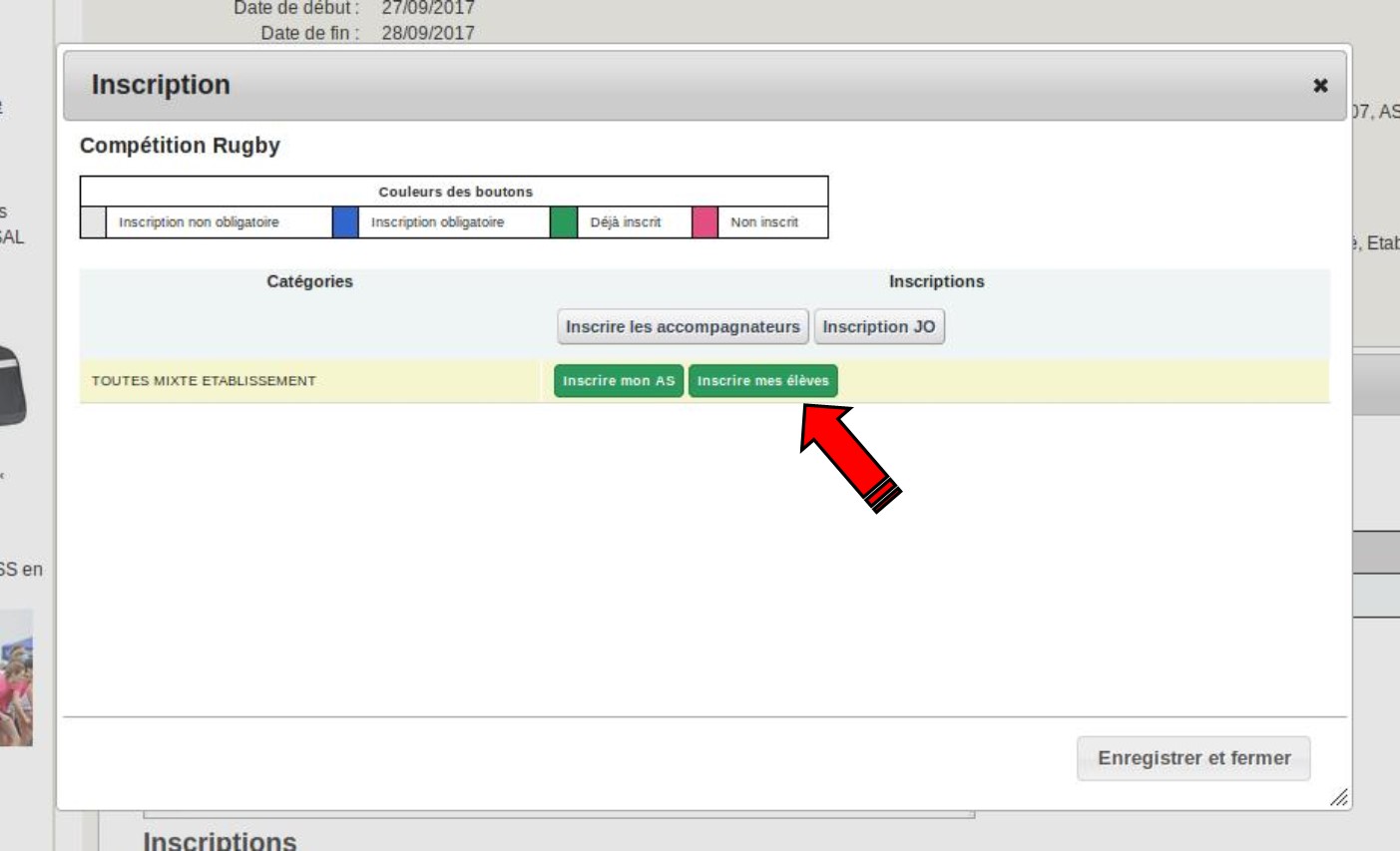 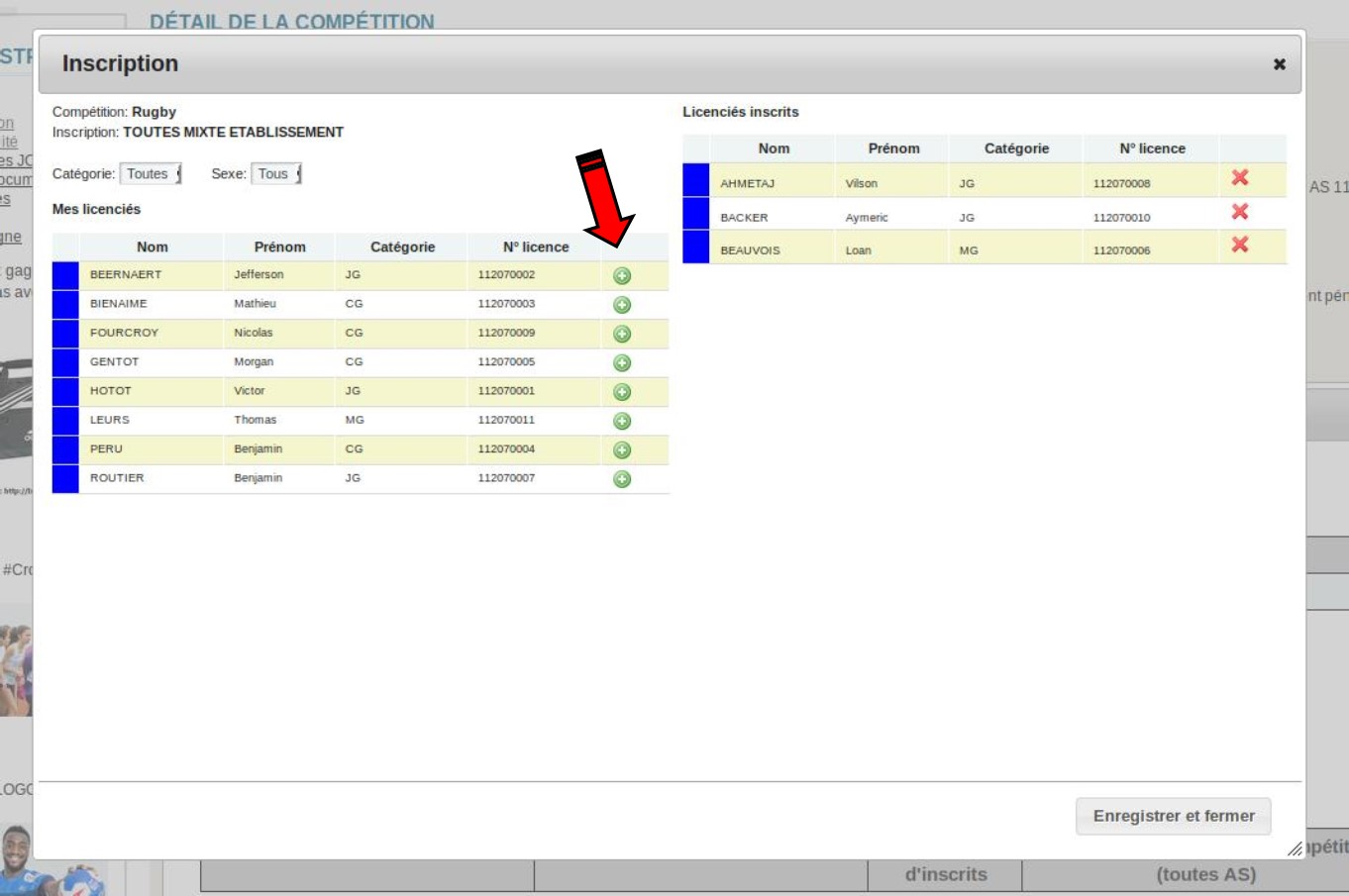 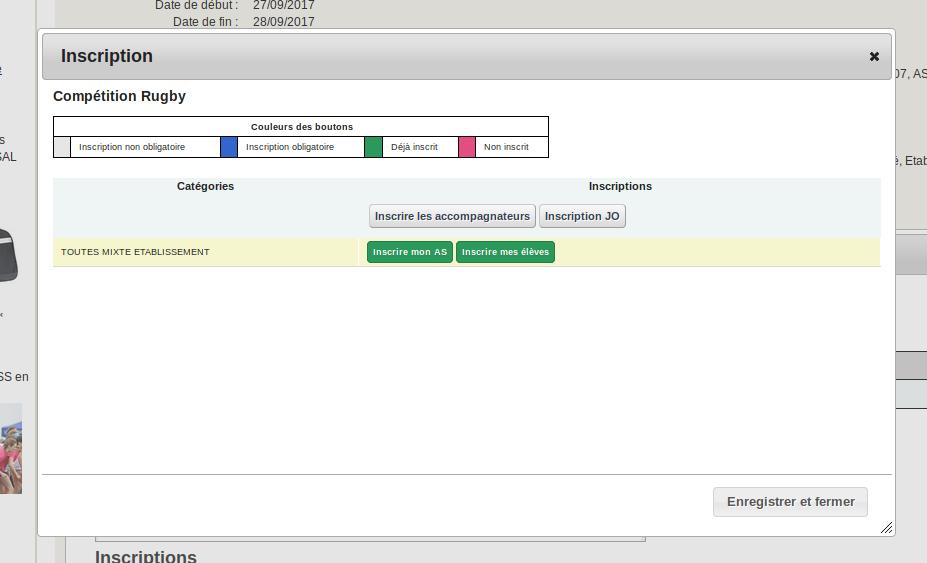 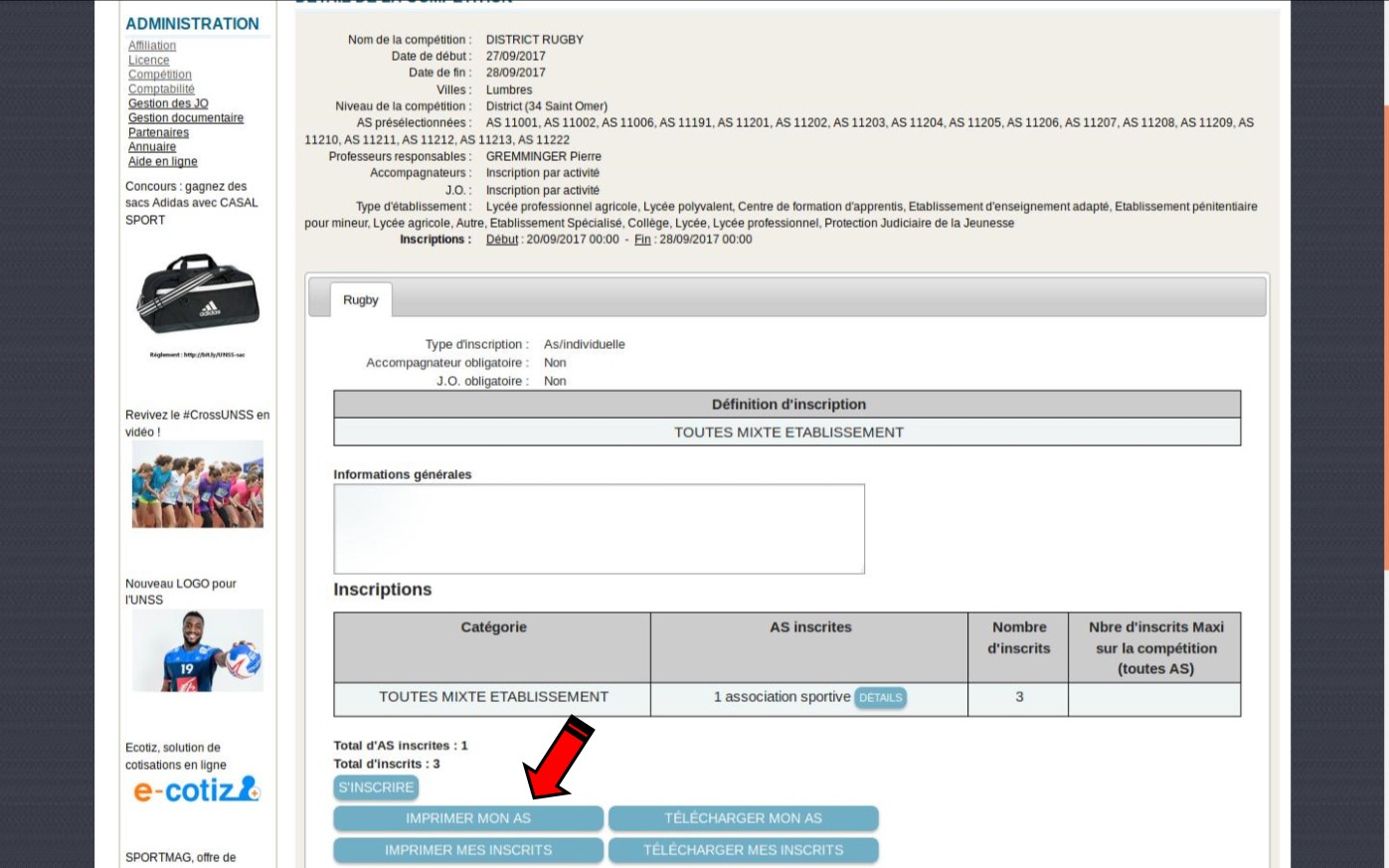 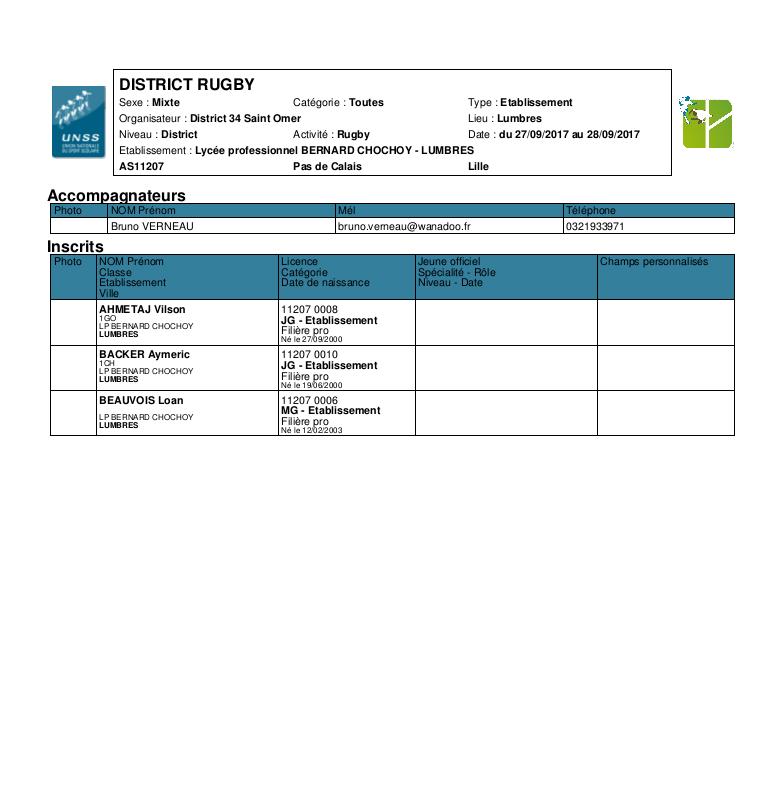